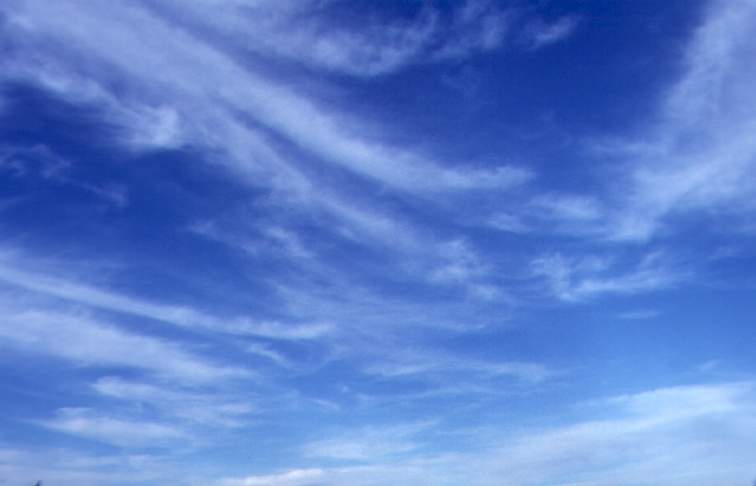 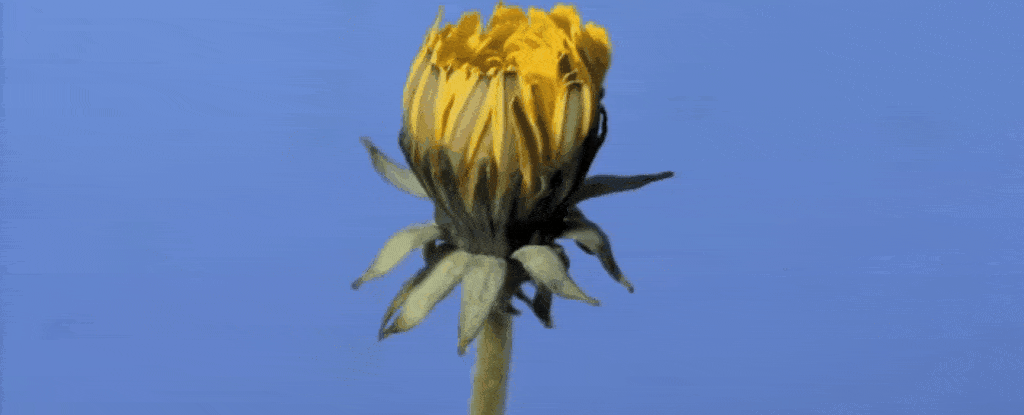 স্বাগতম
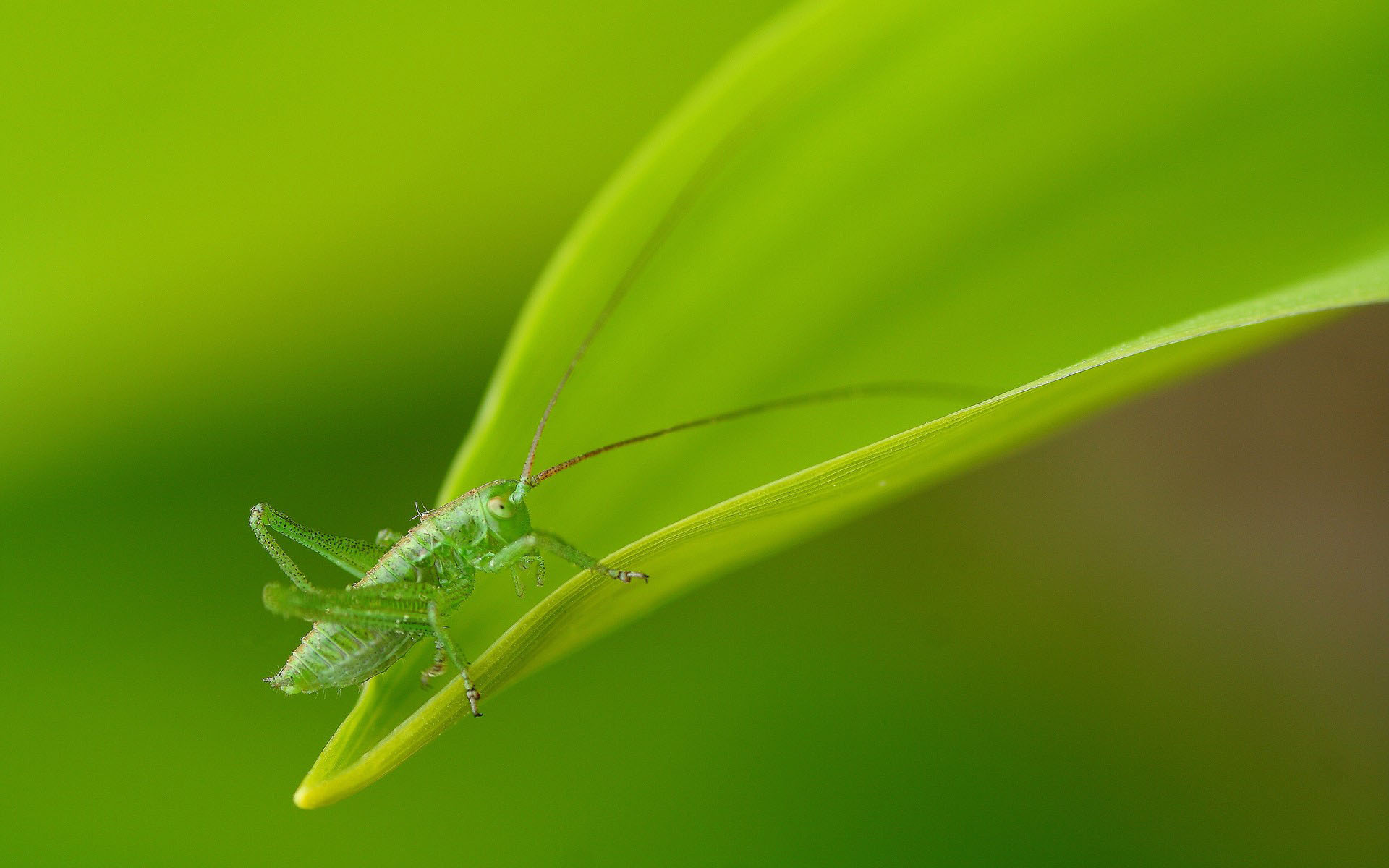 মমতাজ বেগম
সহকারী শিক্ষক 
চরমোনাই মাদ্রাসা সপ্রাবি
বরিশাল সদর
বরিশাল
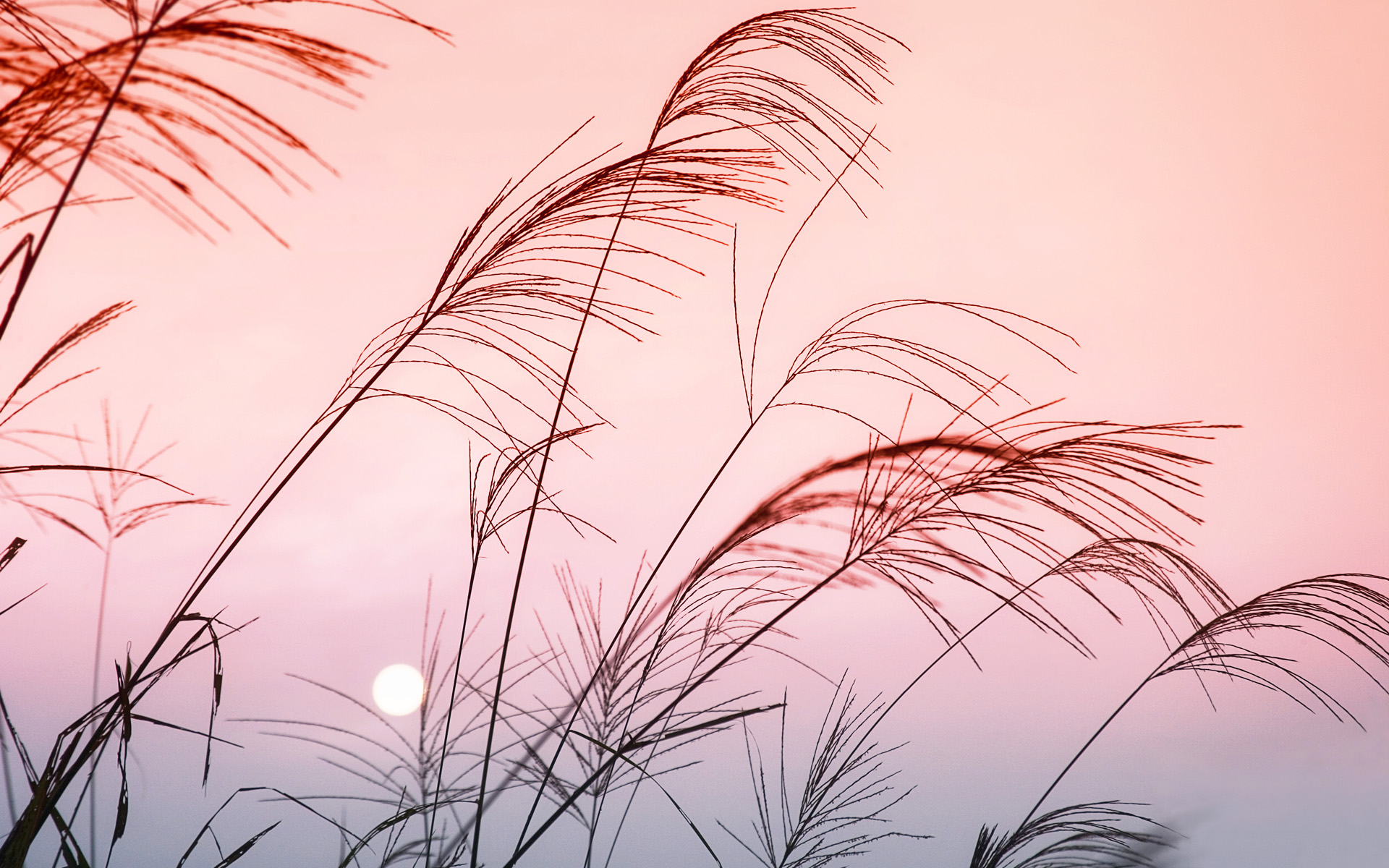 পাঠ পরিচিতি
শ্রেণিঃ৫ম
বিষয়ঃবাংলাদেশ ও বিশ্বপরিচয়।
পাঠ্যাংশঃবাংলাদেশের ক্ষুদ্র নৃ –গোষ্ঠী।
শিখনফল
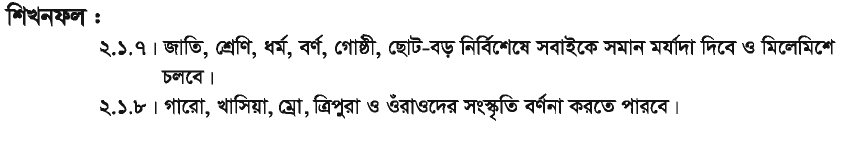 নিচের ছবিতে কি দেখতে পাও
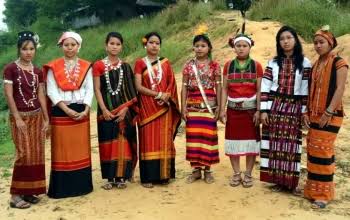 পাঠের শিরোনাম
বাংলাদেশের ক্ষুদ্র নৃ- গোষ্ঠী
গারো
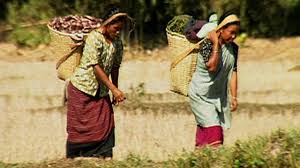 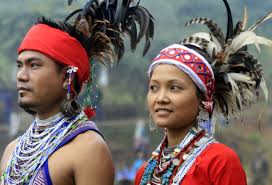 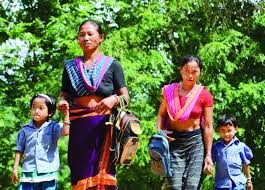 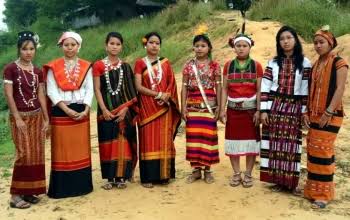 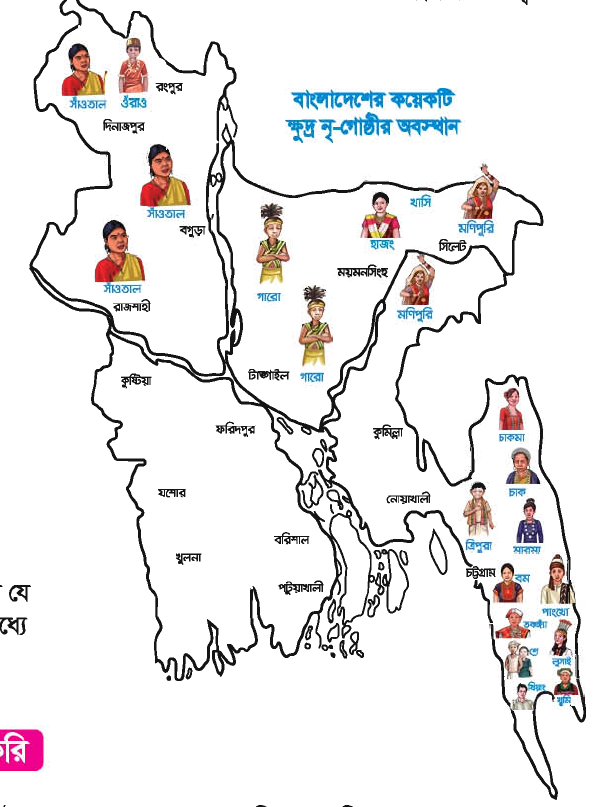 ময়মনসিংহ
টাঙ্গাইল
উপরের মানচিত্র থেকে আমরা দেখতে
পাই গারোরা নিম্নোক্ত জেলাগুলোতে বসবাস করেঃ
*ময়মনসিংহ
*টাঙ্গাইল
গারো
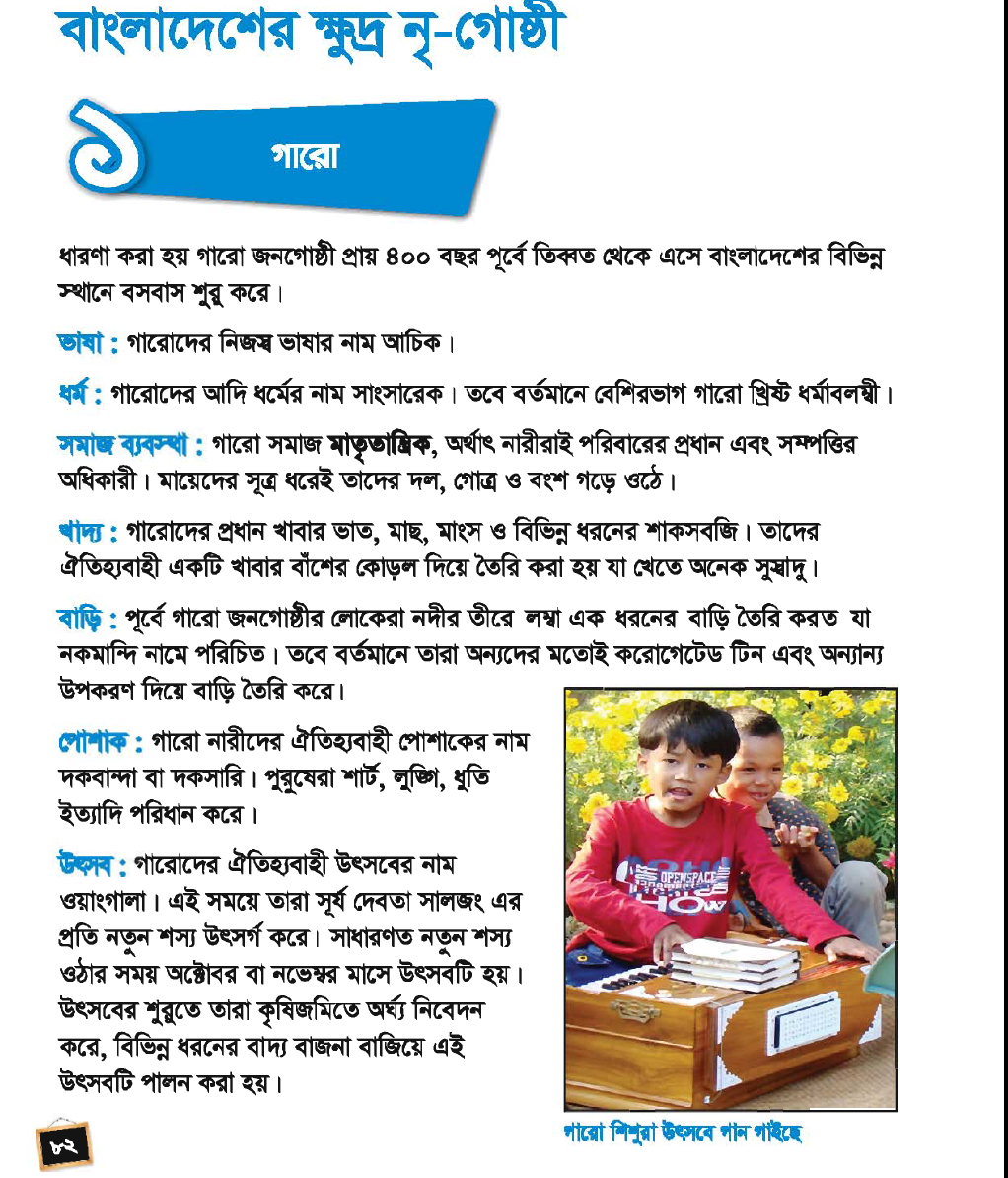 নিচের ছকটি লক্ষ্য করঃ
গারো
একক কাজ
**পাঠ্য বইয়ের ৮২ নং পৃষ্ঠা ভালো করে নিরবে পড় ।
জোড়ায় কাজ
নিচের ছকটি দুজনে মিলে পূরণ করঃ
গারো
নারীদের—দকসারী
পুরুষদের– শার্ট, লুঙ্গী,ধুতী।
পোশাক

ভাষা

ধর্ম
ওয়াংগালা
সাংসারেক ও খ্রিস্টান ।
দলীয় কাজ
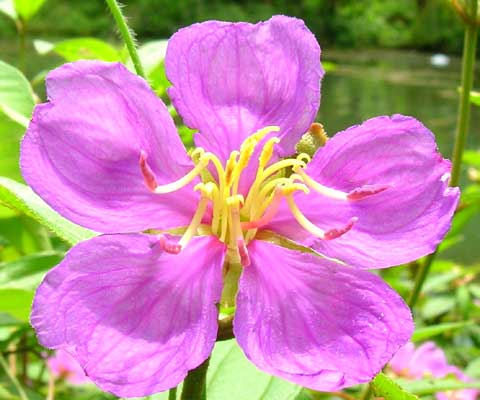 গারোদের উৎসব সম্পর্কে ৪ টি বাক্য
লেখ।
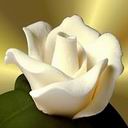 গারোদের পোশাক সম্পর্কে ৪ টি বাক্য লেখ।
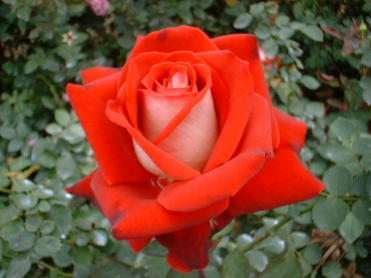 গারোদের খাবার সম্পর্কে ৩ টি বাক্য লেখ।
মুল্যায়ন
১* গারোদের নিজস্ব ভাষার নাম কজায়?
২*গারো সমাজে কি ধরনের পরিবার দেখা যায়?
৩*গারোরা যে বিশেষ ধরনের বাড়ি করে তার নাম কি?
পরিকল্পিত কাজ
**গারো জীবন যাত্রায় যে পরিবর্তন এসেছে উল্লেখ কর।
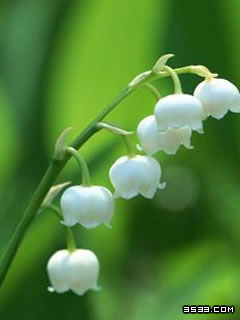 ধন্যবাদ